Валентина  Владимировна Терешкова Первая в мире женщина-космонавт
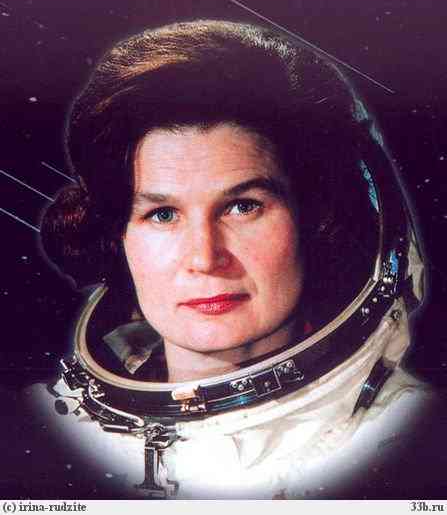 Первая в мире женщина-космонавт и первая в нашей стране женщина-генерал авиации Валентина Терешкова совершила свой полет 16 июня 1963 года на космическом корабле "Восток-6". Ее космический позывной "Чайка" облетел вокруг планеты 48 раз.
ASP
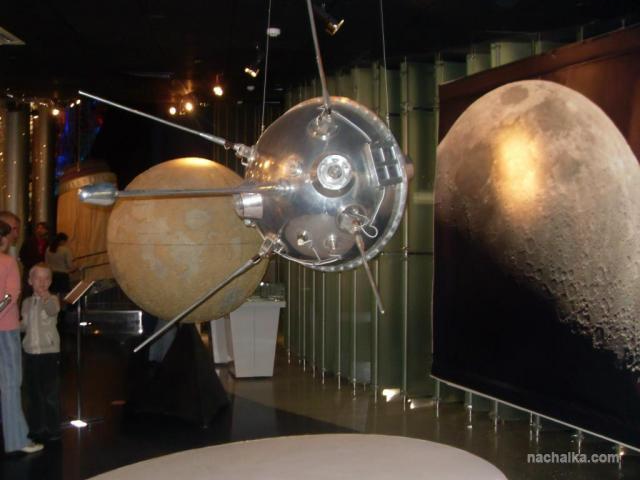 Автоматическая станция "Луна-1" – 
первая автоматическая станция развивающая 
вторую космическую скорость.
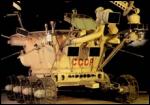 СССР отправил на Луну
 два радиоуправляемых
самоходных аппарата: 

«Луноход -1» 17 ноября 1970 года

и  «Луноход-2» в январе 1973 года
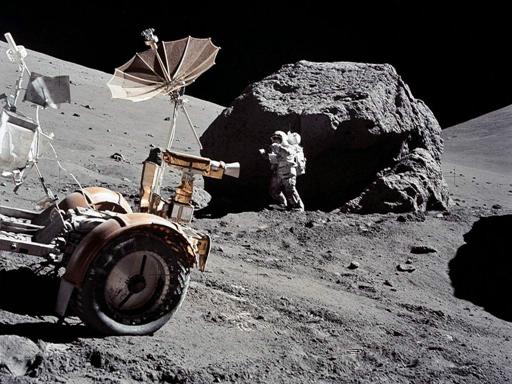 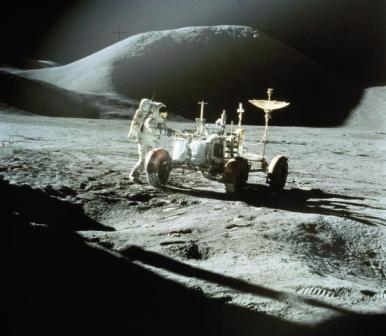 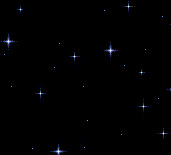 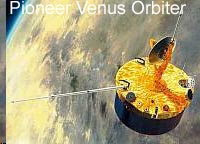 1978 год 
исследование
 Венеры
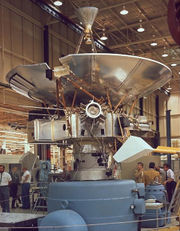 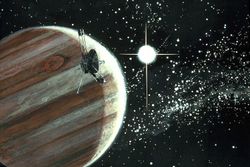 «Пионер-10»
на фоне
Юпитера
Зонд серии «Пионер»
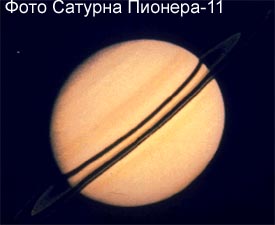 Фото Сатурна
Пионера-11
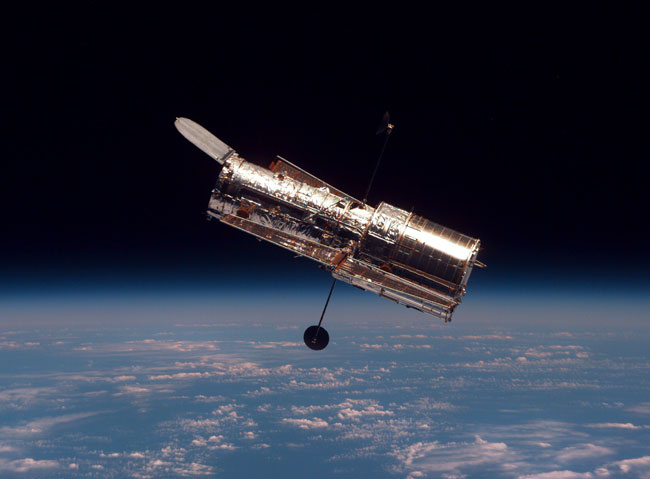 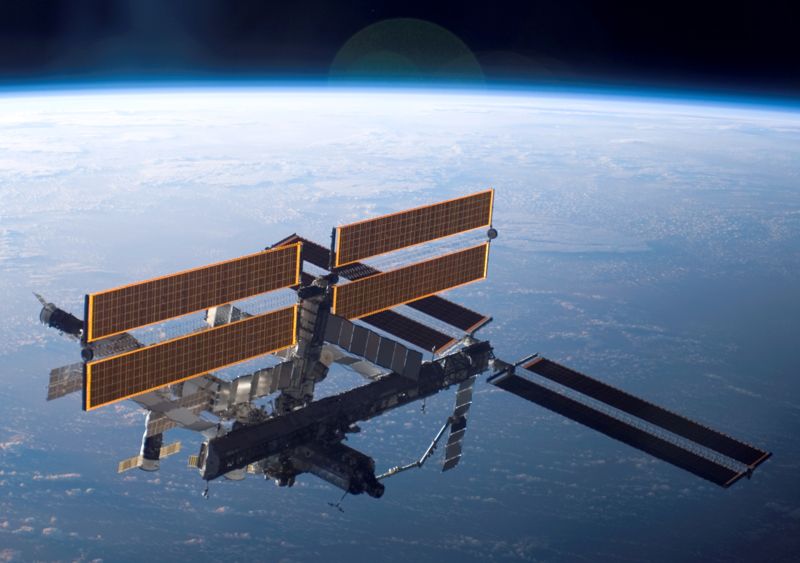 МКС – международная орбитальная станция, 
используемая как многоцелевая
 космическая лаборатория.
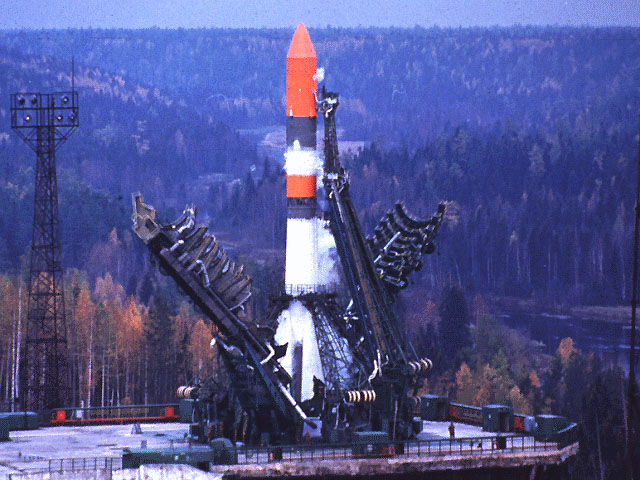 Луна, Венера, Марс, …
Путь на орбиту лежит через Звездный.
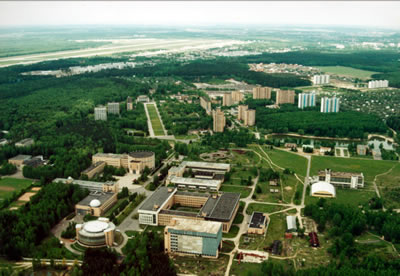 Звёздный городок (г. Щелково-14, пос. Звездный) — закрытый 
военный городок, расположенный в 25 км к северо-востоку 
от Москвы в Щёлковском районе Московской области.
Звездный городок (Зелёный). Городок космонавтов. 
Построен в  1965 г. как военный поселок Зеленый, 
впоследствии получил имя Звездный городок. 
Ранее космонавты жили в пос. Чкаловский, 
именовавшийся в открытой печати как поселок Зеленый.
Как готовятся космонавты к полетам?
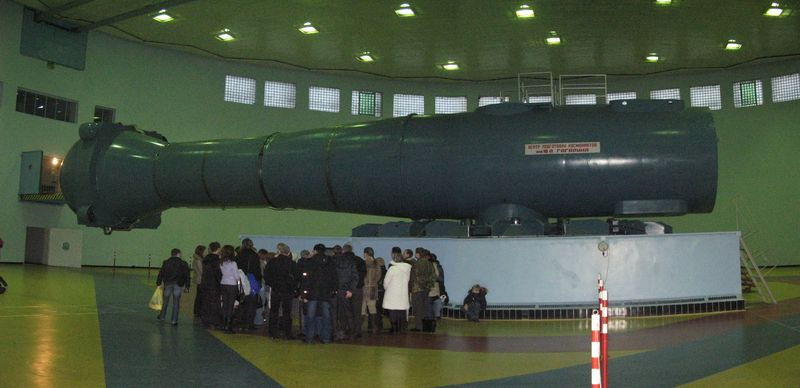 Для тренировок космонавтов используют тренажер – центрифугу.
Контрольная комната центрифуги.
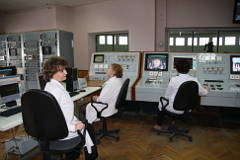 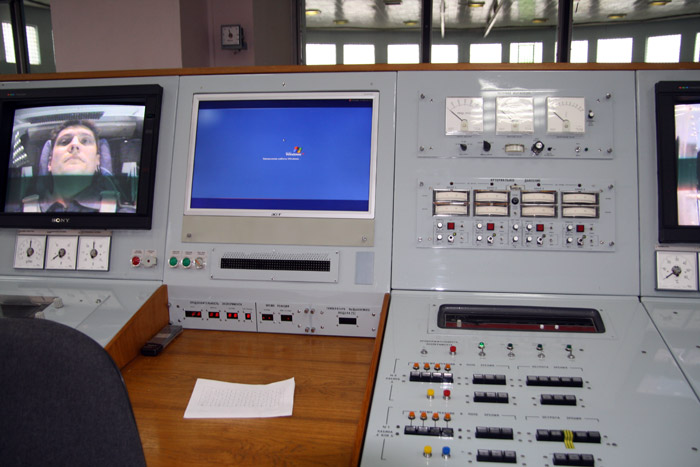